Chapter 8,9U.S. Government
Chap 8,9 Vocabulary
Public opinion		mass media
Mandate				Interest Group
Public opinion poll	Random Sample
Sound bite			Public Policy
Public Interest group	Propaganda
Single interest group	Lobbying
What is Public Opinion?
Public opinion can be described as those attitudes held by a significant number of people on matters of government and politics.
Different Publics
The United States is made up of many groups, or publics, who share common views.  
Public Affairs
Public affairs are those events and issues that concern the public at large.  In its proper sense, public opinion includes only those views that relate to public affairs.
Public Opinions
More than one public opinion can exist at the same time, because there are many publics. A view or position must be expressed in the open in order to be a public opinion.
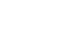 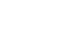 The Political Spectrum
People who have similar opinions on political issues are generally grouped according to whether they are “left,” “right,” or “center” on the political spectrum.
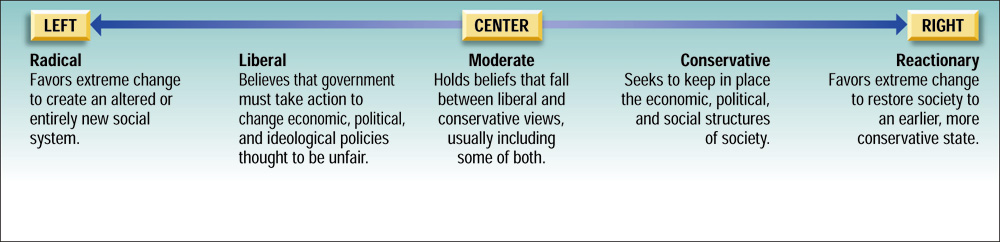 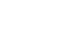 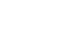 Family and Education
Many factors influence our political opinions and political socialization over the course of a lifetime.
The Family
Children first see the political world from within the family and through the family’s eyes.
The strong influence the family has on the development of political opinions is due to the large amount of time children spend with the family.
The Schools
Children acquire political knowledge throughout their time in the classroom. 
Students are taught about political systems, patriotism, and great Americans. Some are even required to take a course on government in high school.
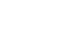 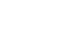 Other Factors Influencing Public Opinion
Mass Media
The mass media include those means of communication that reach large, widely dispersed audiences (masses of people) simultaneously. The mass media has a huge effect on the formation of public opinion.

Historic Events
Historic events can have a major impact on public opinion. The Great Depression is one event that shaped the political views and opinions of a generation.
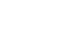 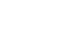 Polls—The Best Measure
Public opinion is best measured by public opinion polls, devices that attempt to collect information by asking people questions.
Straw Votes
A straw vote is a method of polling that seeks to read the public’s mind simply by asking the same question of a large number of people.
The straw-vote technique is highly unreliable, however.
Scientific Polling
Serious efforts to take the public’s pulse on a scientific basis date from the 1930s.
There are now more than 1,000 national and regional polling organizations in this country, with at least 200 of these polling political preferences.
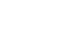 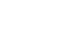 The Polling Process
Defining the Universe
The universe is a term that means the whole population that the poll aims to measure.  
Constructing a Sample
A sample is a representative slice of the total universe. Most professional pollsters draw a random sample, also called a probability sample. A quota sample is one that is deliberately constructed to reflect several of the major characteristics of a given universe.
Preparing Valid Questions
The way in which questions are worded is very important. Wording can affect the reliability of any poll.
Interviewing
Pollsters communicate with the sample respondents using various methods including person-to-person interviews, telephone calls, and mail surveys.
Reporting
Pollsters use computers to store and manipulate data, which helps them analyze and report the results of the poll.
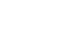 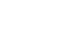 Evaluating Polls and Their Limit on Public Opinion
Evaluating Polls
On balance, most national and regional polls are fairly reliable. Still, they are far from perfect.
Potential problems with polls include their inability to measure the intensity, stability, and relevance of the opinions they report.
Another potential problem is that polls and pollsters are sometimes said to shape the opinions they are supposed to measure.
Limits on the Impact of Public Opinion
Public opinion is the major, but by no means the only, influence on public policy in this country.
Much of the American political system is designed to protect minority interests against the excesses of majority views and actions.
Finally, polls are not elections, nor are they substitutes for elections.
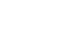 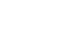 Chapter 8 Questions
What are the challenges involved in measuring public opinion?
Why are opinion polls the best measure of public opinion?
What are the five steps in the polling process?
What are the challenges of evaluating polls?
What are the limits on the impact of public opinion in a democracy?
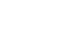 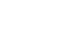 The Role of Mass Media
A medium is a means of communication; it transmits some kind of information. Four major mass media are particularly important in American politics:
Television
Politics and television have gone hand in hand since the technology first appeared. Today television is the principle source of political information for a majority of Americans.
Newspapers
The first newspapers carried mostly political news. Even with the total number of newspapers declining, they are still the second leading source of political information for most Americans.
Radio
On average, Americans hear 20 hours of radio each week. Radio has been a source of news and entertainment since 1920.
Magazines
Some 12,000 magazines are published in the United States today. Several magazines are devoted to American news and politics.
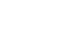 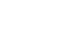 The Media and Politics
The Public Agenda
The media play a very large role in shaping the public agenda, the societal problems that political leaders and citizens agree need government attention.
It is not correct that the media tell the people what to think; but it is clear that they tell the people what to think about.
Electoral Politics
Today, television allows candidates to appeal directly to the people, without the help of a party organization.
Candidates regularly try to use media coverage to their advantage.
Newscasts featuring candidates are usually short, sharply focused sound bites — snappy reports that can be aired in 30 to 45 seconds.
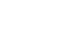 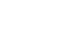 Chapter 9The Role of Interest Groups
Interest groups are private organizations whose members share certain views and work to shape public policy.
Public policy includes all of the goals a government sets and the various courses of action it pursues as it attempts to realize these goals.
Interest groups exist to shape public policy.
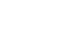 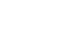 Political Parties and Interest Groups
Political parties and interest groups differ in three striking respects:
1. Nominations
Political parties are responsible for the nominating process, while interest groups hope to influence those nominations.
2. Primary Focus
Political parties are interested in winning elections and controlling government, while interest groups are interested in influencing the policies created by government.
3. Scope of Interest
Political parties concern themselves with the whole range of public affairs, while interest groups tend to focus on issues that their members are concerned about.
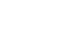 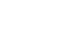 The Functions of Interest Groups
Interest groups raise awareness of public affairs, or issues that concern the people at large.
Interest groups represent people who share attitudes rather than those who share geography.
Interest groups provide specialized information to government agencies and legislators.
Interest groups are vehicles for political participation.
Interest groups keep tabs on various public agencies and officials.
Interest groups compete.
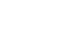 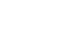 Reasons for Interest Groups
Most interest groups have been founded on the basis of an economic interest, especially business, labor, agricultural, and professional interests.
Some are grounded in geographic area.
Some are based on a cause or idea, such as environmental protection.
Some promote the welfare of certain groups of people, such as retired citizens.
Some are run by religious organizations.
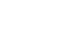 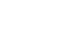 Public-Interest Groups
A public-interest group is an interest group that seeks to institute certain public policies that will benefit all or most of the people in the country, whether or not they belong to that organization.
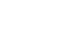 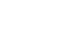 Techniques used by Interest Groups
Propaganda is a technique of persuasion aimed at influencing individual or group behaviors.
		Its goal is to create a particular belief which may be true or false.
Lobbying is any activity by which a group pressures legislators and influences the legislative process.
		Lobbying carries beyond the legislature. It is brought into government agencies, the executive branch, and even the courts.
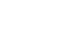 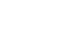 Lobbyists at Work
Lobbyists use several techniques:
They send articles, reports, and other information to officeholders.
They testify before legislative committees.
They bring “grass-roots” pressures to bear through email, letters, or phone calls from constituents.
They rate candidates and publicize the ratings.
They make campaign contributions.
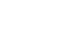 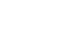 Important Questions Chap 9
What are interest groups’ three major goals in influencing public opinion?
How do interest groups use propaganda to persuade people to adopt their point of view?
How do interest groups try to influence political parties and elections?
How does lobbying bring group pressures to bear on the process of making public policy?
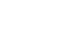 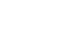